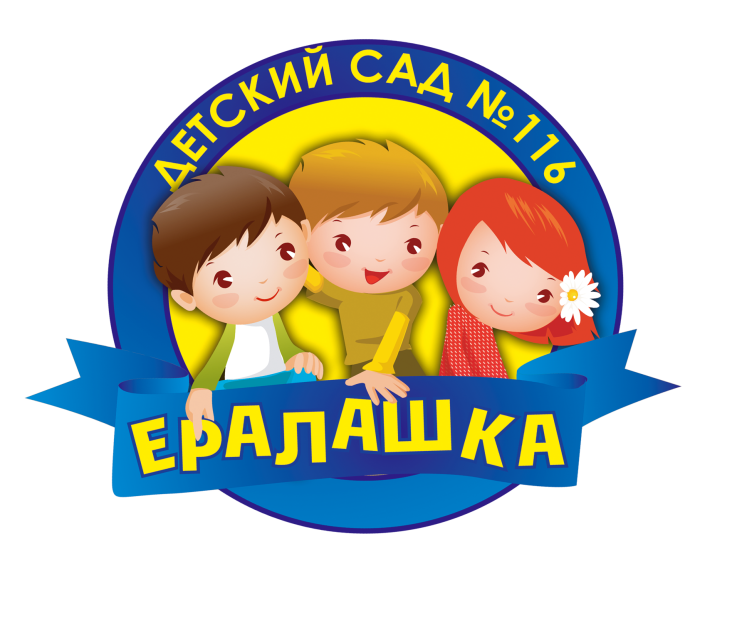 Муниципальное  дошкольное                                                 образовательное автономное учреждение                                       «Центр развития ребенка – детский сад № 116 г. Орска «Ералашка»
Дидактическая игра по безопасности«Опасные предметы в быту»                                                                                     Подготовила воспитатель                                                                                   Еноктаева Анна Юрьевна
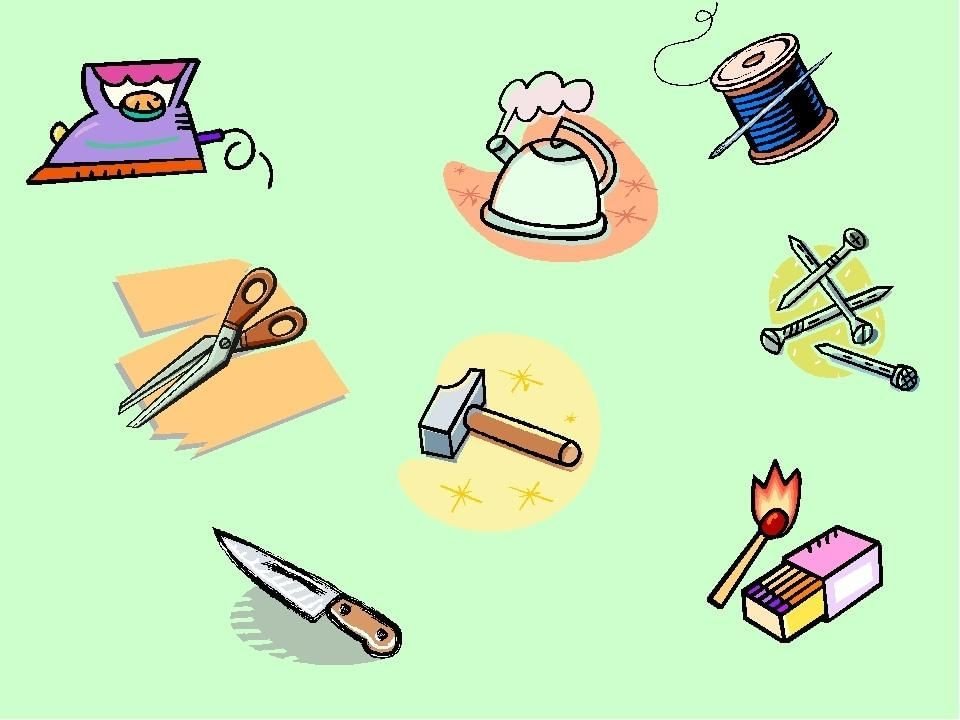 Цель: формировать знания об опасных предметах, с которыми дети встречаются в быту.
Задачи: 
- продолжать формировать знание детей об опасных предметах для жизни и здоровья и правило пользования ими. 
- развивать внимание, мышление, мелкую моторику рук.
- воспитывать желание соблюдать правила безопасности в быту.
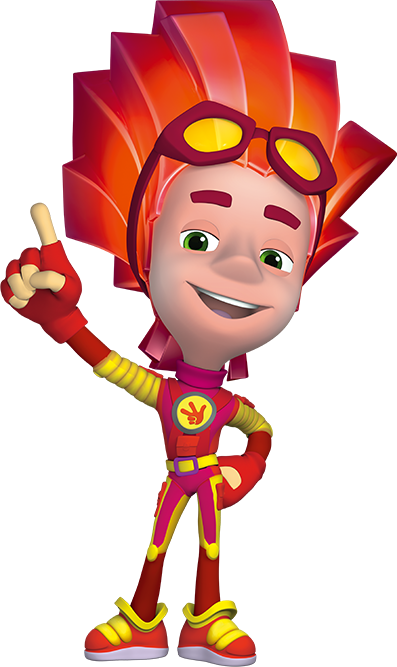 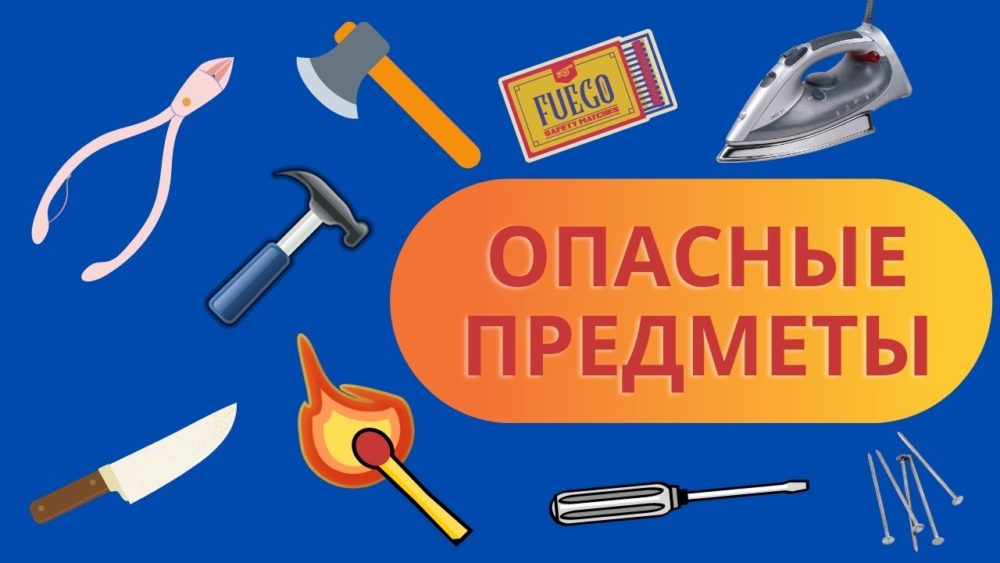 Правила игры.
Принцип игры – лото. Для нее нужно подготовить таблицу с ячейками, изображающими опасные предметы, а также соответствующие карточки. В игре участвуют 4 – 5 детей. Воспитатель зачитывает стишок или загадку о предмете. Дети, разгадав, что это за предмет, выбирают карточку, закрывают ею картинку в табличной ячейке. Выигрывает тот, кто первым правильно закроет все изображения, прозвучавшие в загадках.
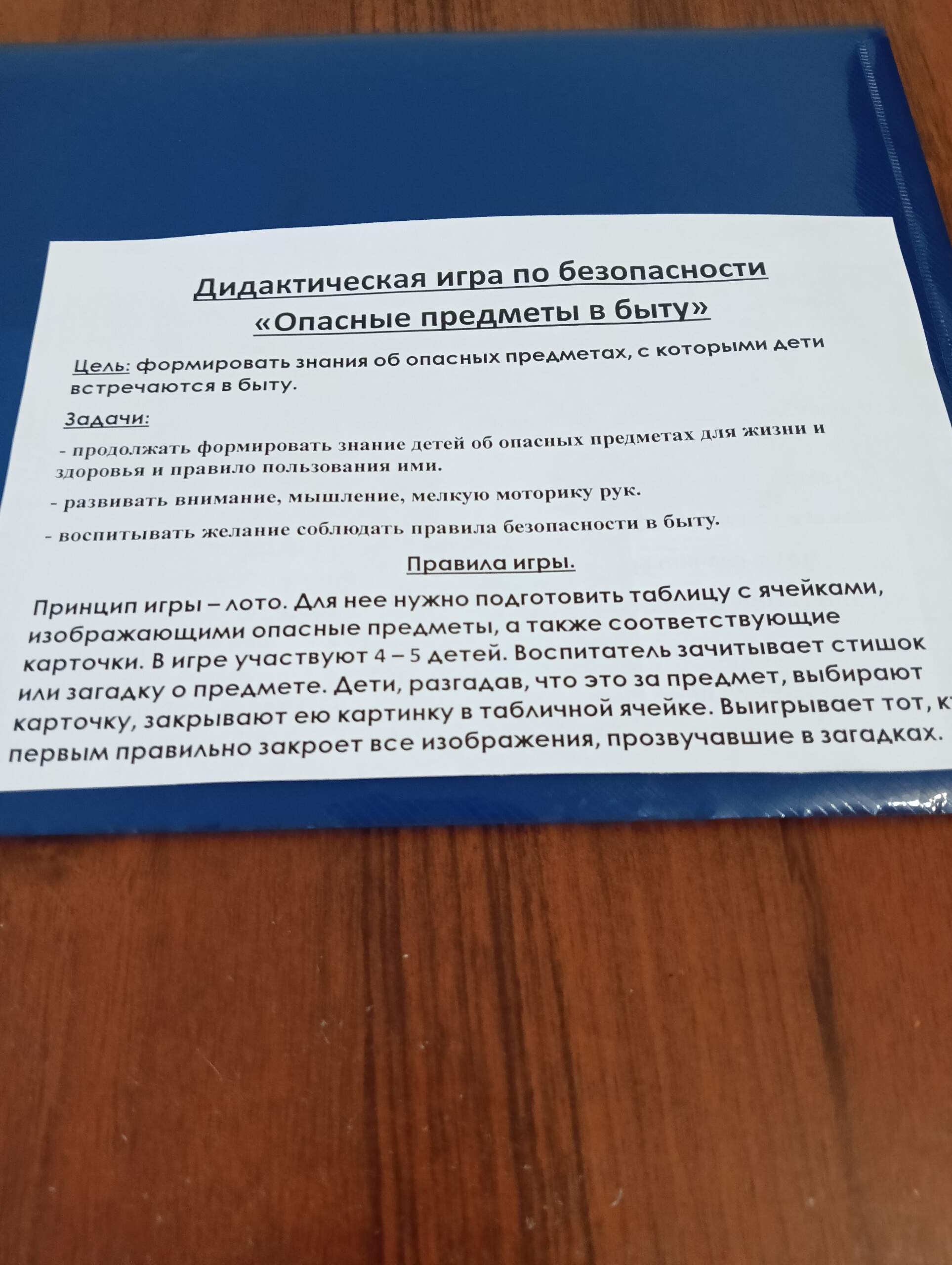 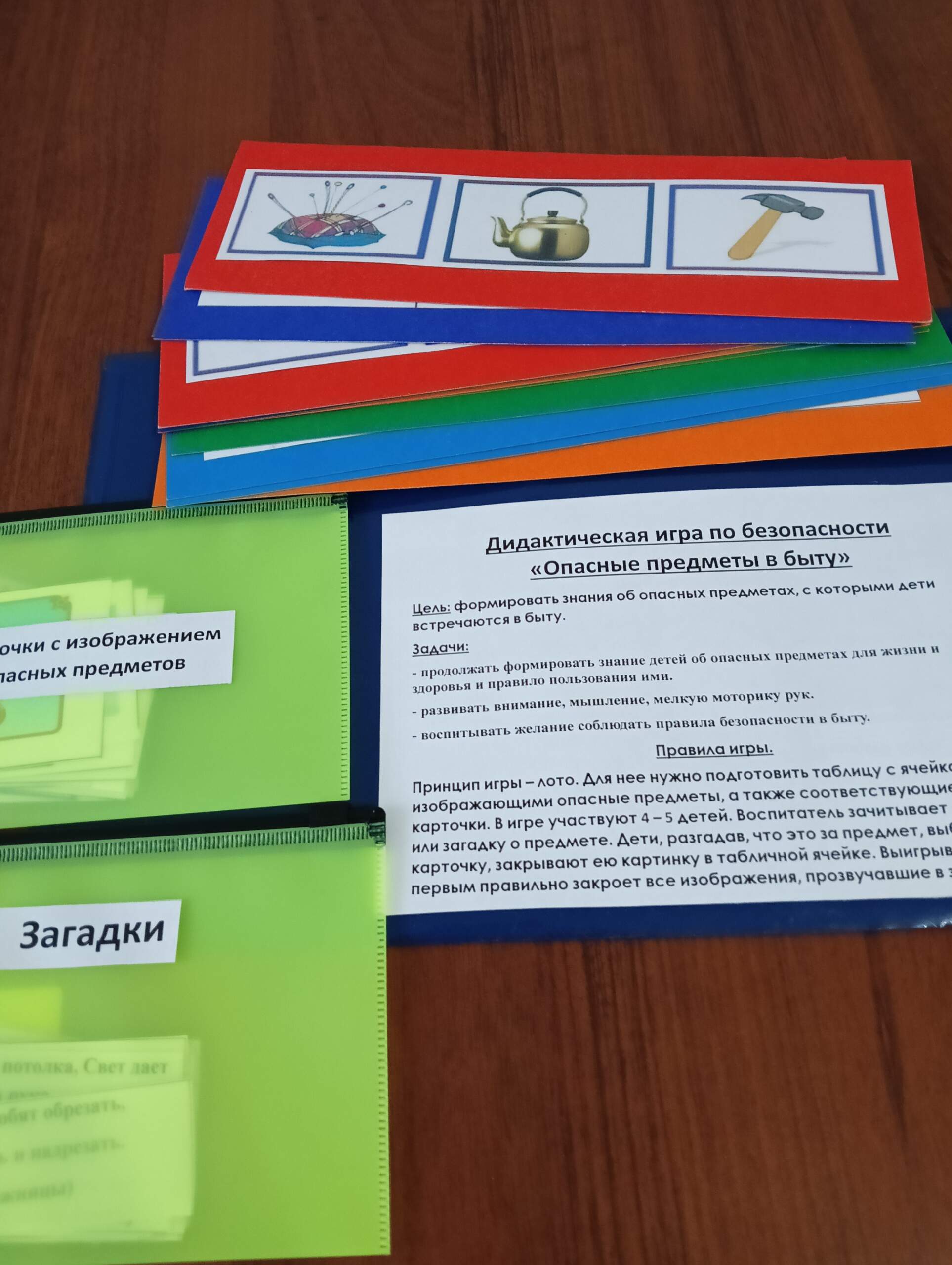 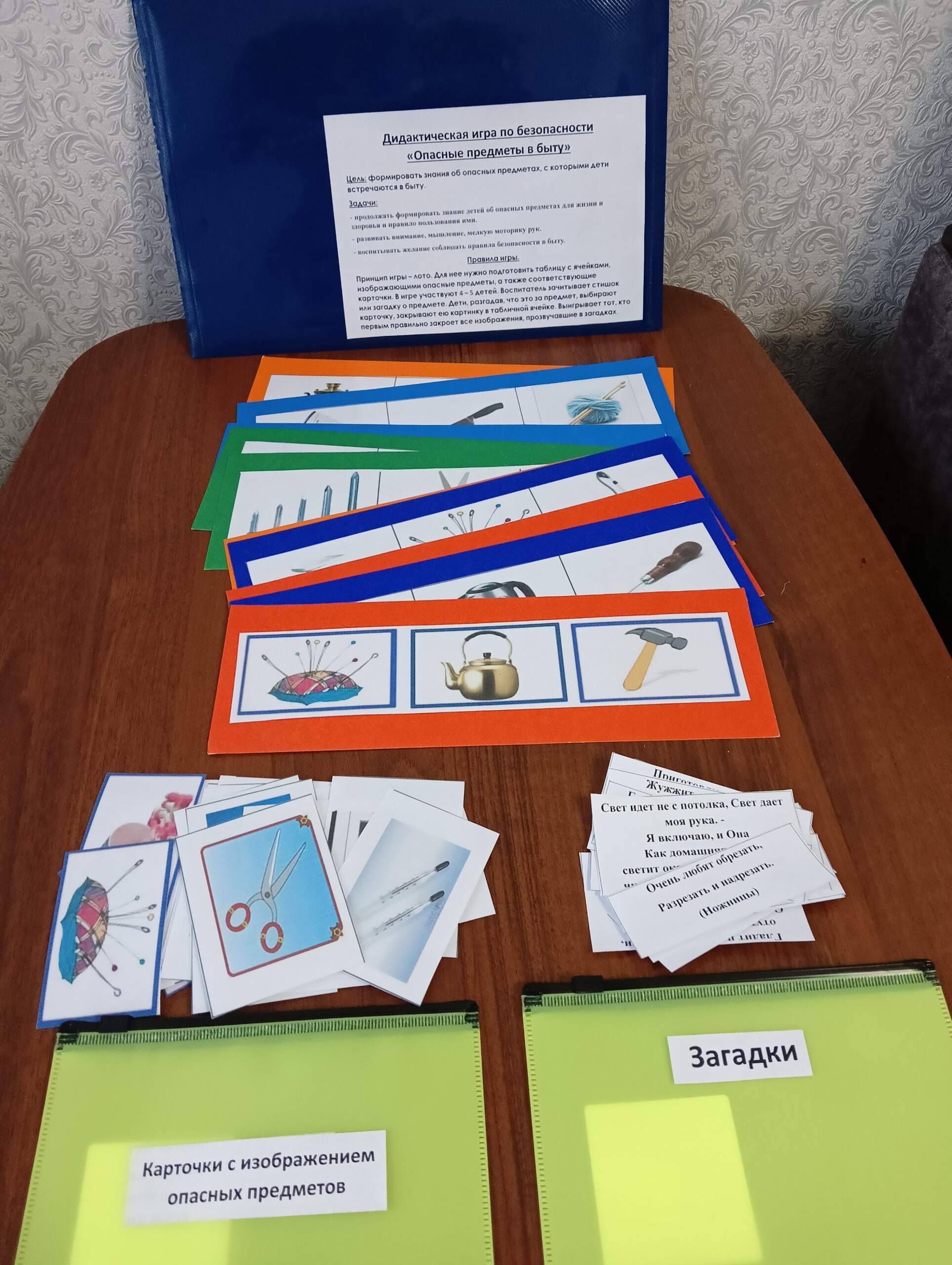 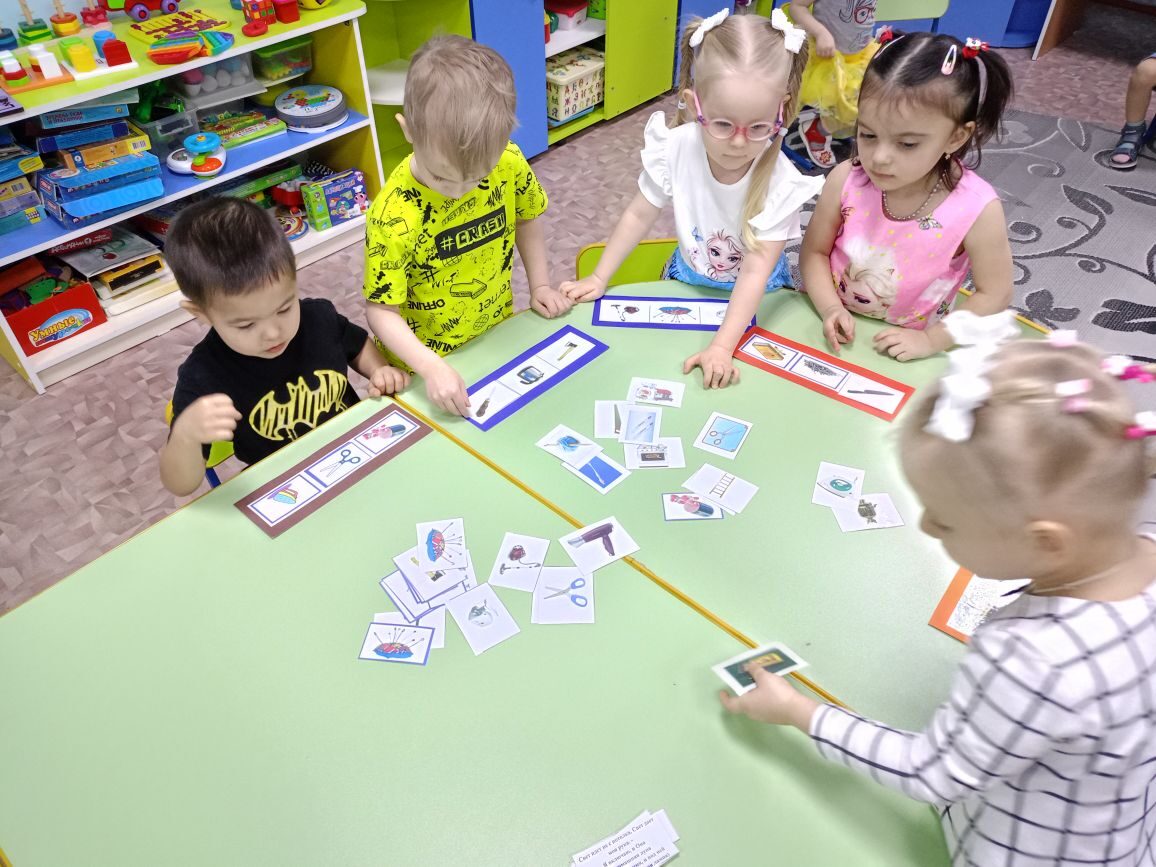 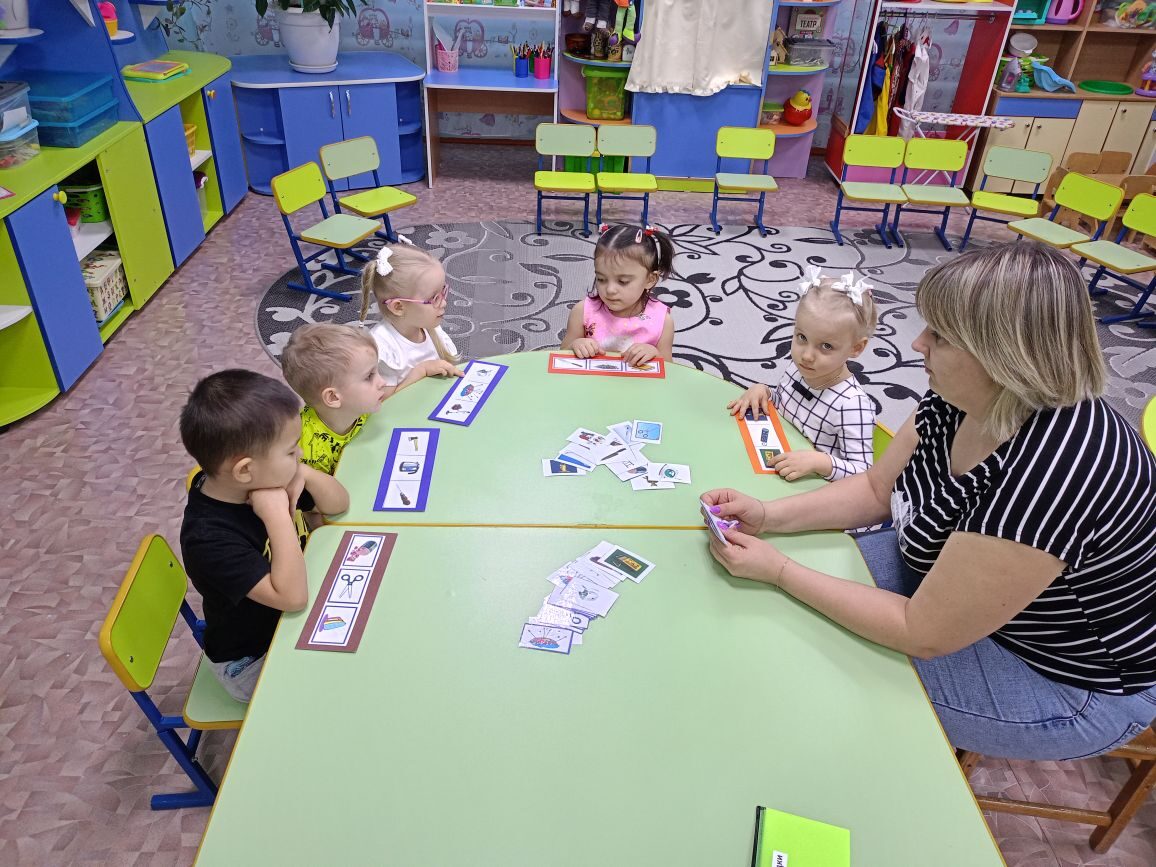 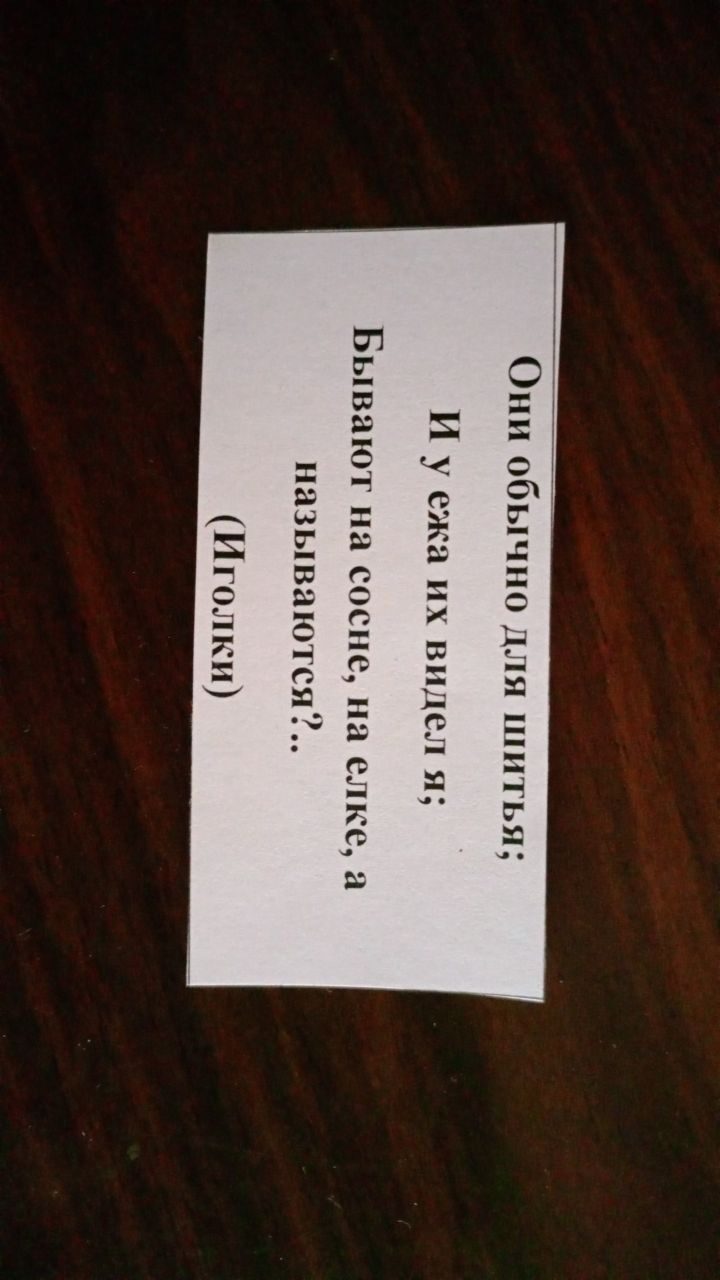 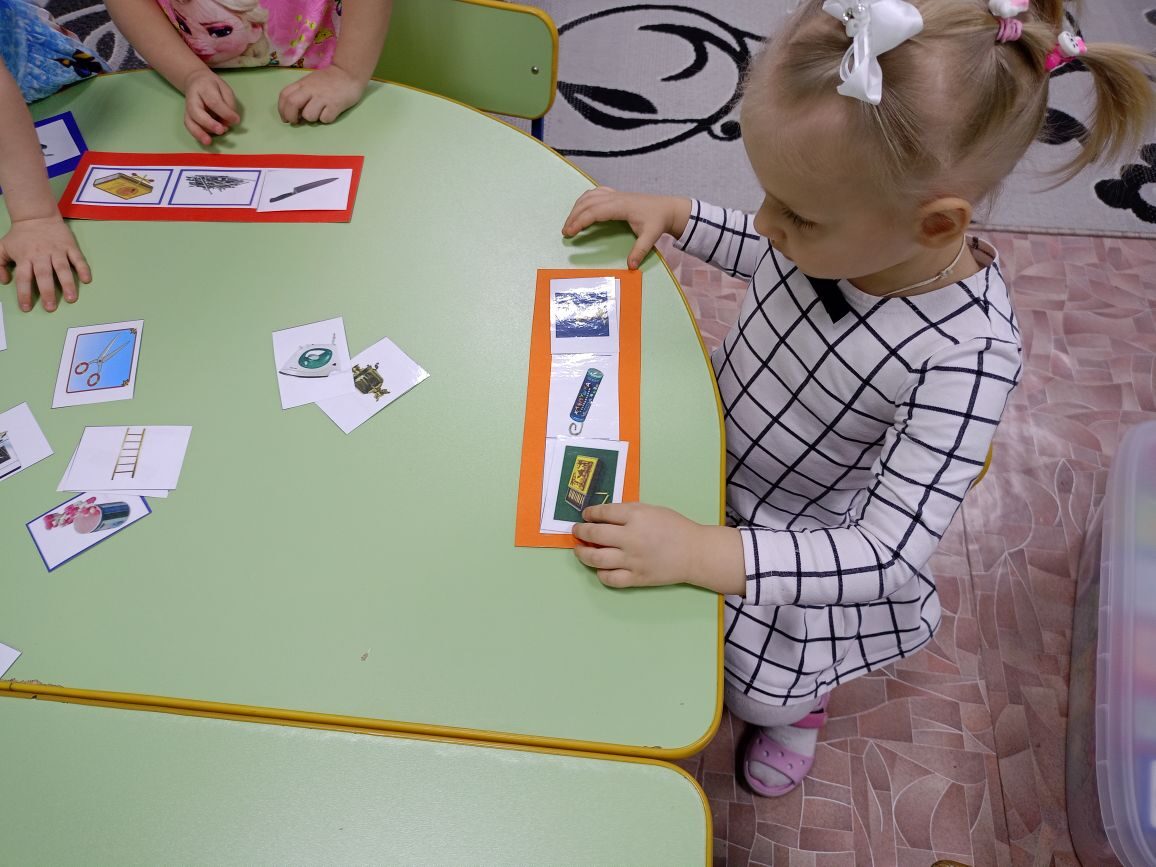